An ongoing campaign for the radiation testing of structural and thermal materials at CERN EP-DT
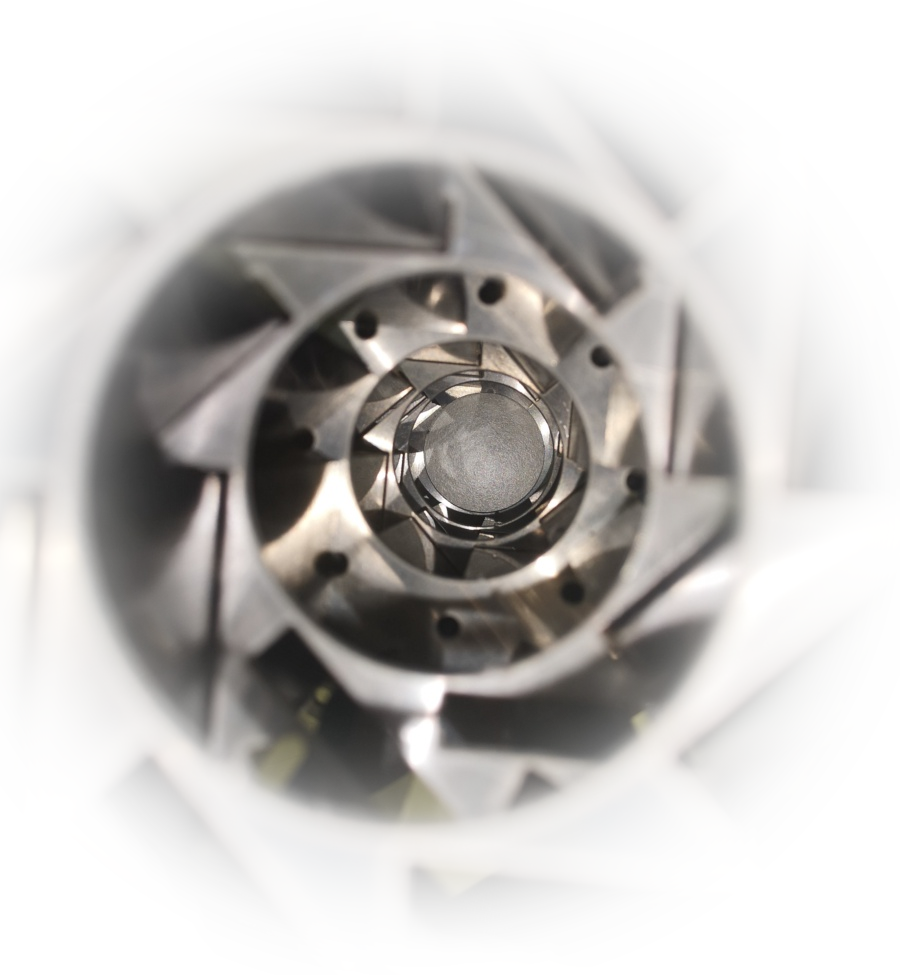 Nicola Pacifico
Friday, January 17, 2020
1
Motivation
HL-LHC will face increased radiation levels at all experiments, by a factor 5-10
Many materials (adhesives, insulations, etc. are not qualified to these radiation levels)
Radiation damage mechanisms
Ionization
Displacement damage
Typically not recoverable at room temperature
Conductors (or semiconductors)
Totally recoverable
Macroscopic effects on structural properties are usually noticeable at relatively high fluences (~>1018 n/cm2)
Insulators
Not recoverable
In polymers: degradation of polymeric chains
Charging up of passivations
Electrical properties in semiconductors affected at doping concentration levels (~>1010 n/cm2)
Friday, January 17, 2020
2
Radiation damage in polymers
Radiation causes polymers chain to break
Depending from the polymer characteristics, the chain can either:
Recombine into longer chains (cross-link):

The polymer becomes rigid and brittle (e.g. rubbers)
Shorten:
The polymer softens and loses cohesion (depolymerization), typical for Teflon, polycarbonate etc.
Friday, January 17, 2020
3
The HL-LHC environment
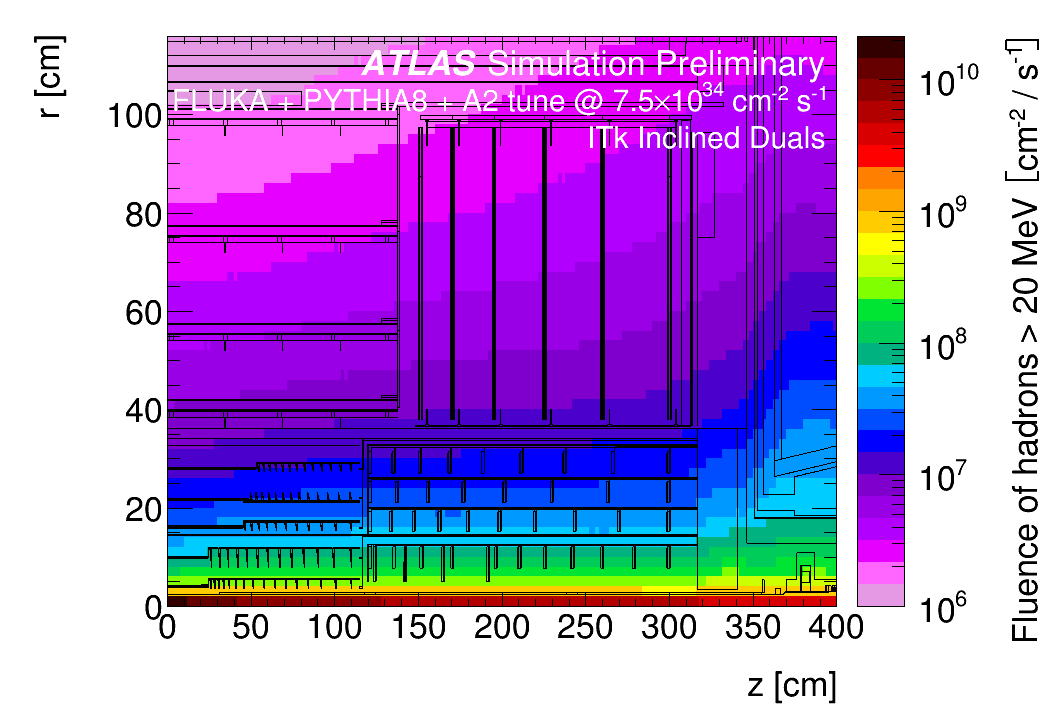 Friday, January 17, 2020
4
The HL-LHC environment
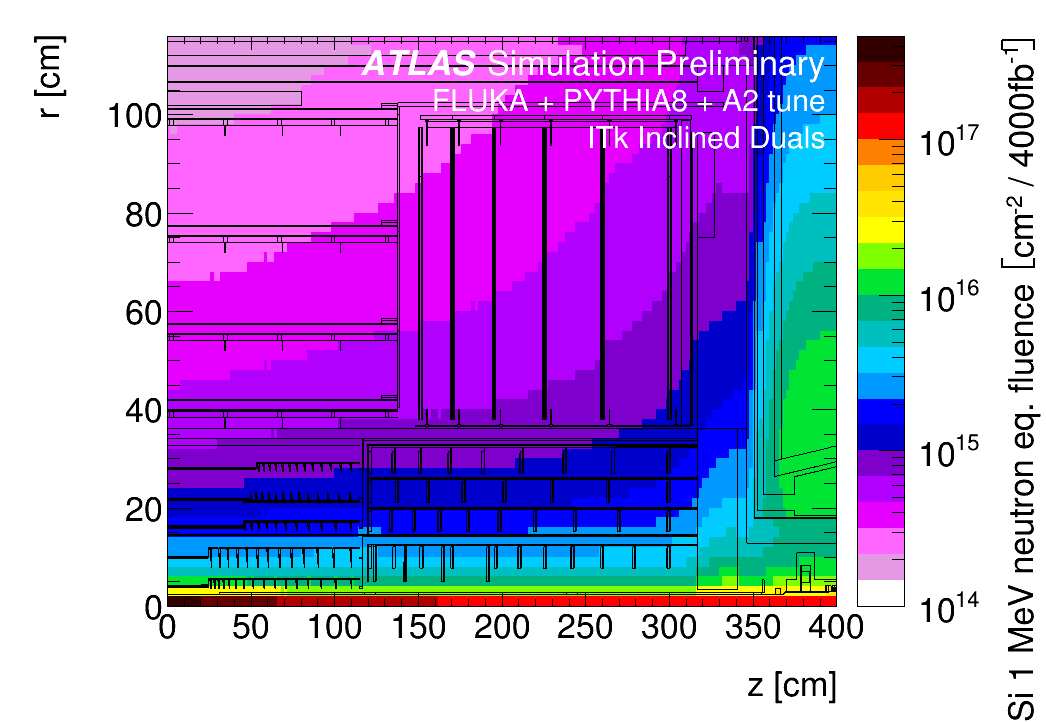 Friday, January 17, 2020
5
The HL-LHC environment
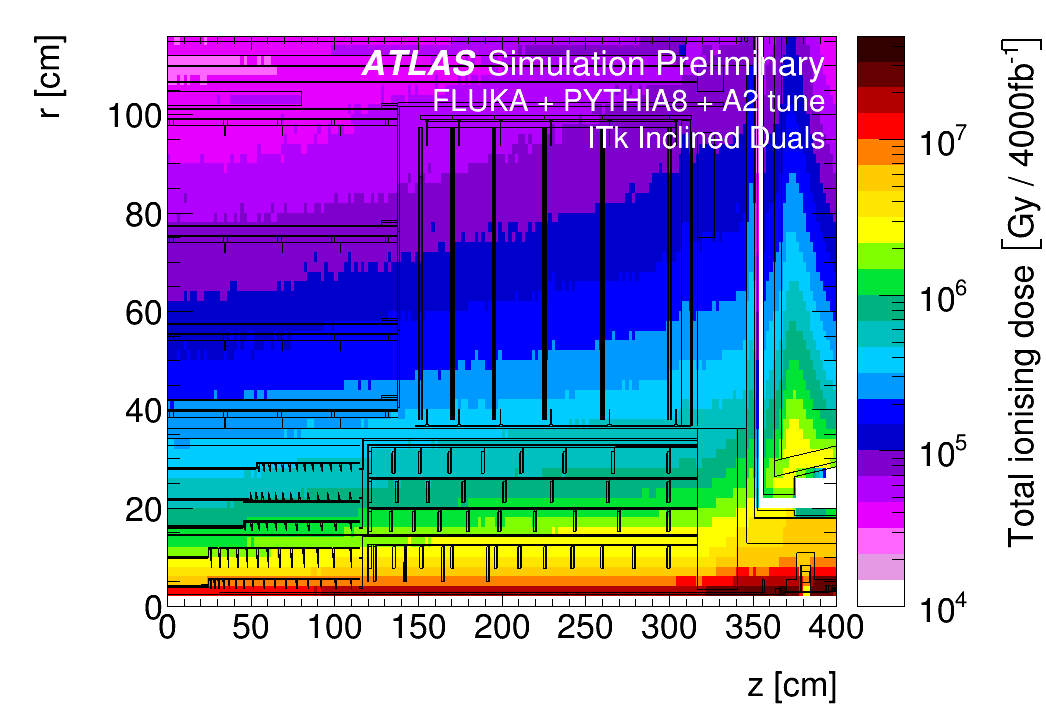 Friday, January 17, 2020
6
Aging/irradiation tests: some considerations
Most reliable scenario: irradiation in “free spots” in experimental caverns
Pros: 	- radiation field reflects the “real” one
	- comes for “free”
Cons: 	- long irradiation times (years) – planning often doesn’t allow this	- environment can be tricky (standard atmosphere, no humidity control)
	- samples can be accessed only during shutdowns
Most realistic scenario: irradiation in dedicated high dose rate facilities
Pros: 	- short irradiation turn-over times (suitable e.g. for R&D)	possibility
Cons: 	- accelerated aging can be not fully representative of “real” aging
		(there is evidence of dose rate dependence of degradation		on some materials)	- necessary to control temperature and ozone formation
	- can be expensive
Friday, January 17, 2020
7
Specialized irradiation facilities
(examples, mentioned for completeness, but not pertinent to this talk)
Friday, January 17, 2020
8
Standard irradiation facilities
Comprehensive list of irradiation facilities at https://irradiation-facilities.web.cern.ch/
Friday, January 17, 2020
9
Choice of the irradiation facility
TANSTAAFL: “There ain’t no such thing as a free lunch” (R. A. Heinlein)

TANSTAAIIF: There ain’t no such thing as an “ideal” irradiation facility.
* Note: only 20-70 MeV proton sources are considered – the few (worldwide) GeV proton sources cannot handle a material characterization campaign.
Friday, January 17, 2020
10
What should I test for?
Generic R&D
Identify the characteristic(s) of the material of interest
Identify a test standard (ISO, ASTM, etc.) for the characterization of the chosen quantity.
Verify that the test samples are compatible with the irradiation (e.g. avoid thick samples, high Z support materials)

Targeted development – I want to use this material in my assembly
Do I know what am I testing?
Example 1: Does the material contain silver, or zinc, and I want to use it in a HL-LHC environment? => Significant activationExample 2: I have found a nice thermally conductive glue: it contains Boron Nitride.Boron has a high neutron cross section. => High absorption in the glue (higher doses), potential increase in temperature.

How will the material interact with the rest of the assembly? 
Examples: CT mismatches, young modulus, hardness, etc.
Following the material characterization, the overall assembly should be irradiated and tested with a field as close as possible to the final one (e.g. a mixture of GeV protons and neutrons)
Friday, January 17, 2020
11
What can go wrong?
Temperature:High dose rate irradiation causes significant sample heating. Temperatures in excess of 100C can easily be reached without cooling
	Solution: provide active cooling of the 	samples, monitor the 	temperature online.
Ozone:Irradiation in free air converts O2 to ozone, highly corrosive; possibility to chemically damage the samples	Solution: ensure adequate ventilation, do not 	enclose the samples.
Self shielding:Upstream samples can shield a significant fraction of downstream radiation, resulting in significantly lower doses to downstream samples	Simulate the attenuation of the samples in 	the known source geometry.
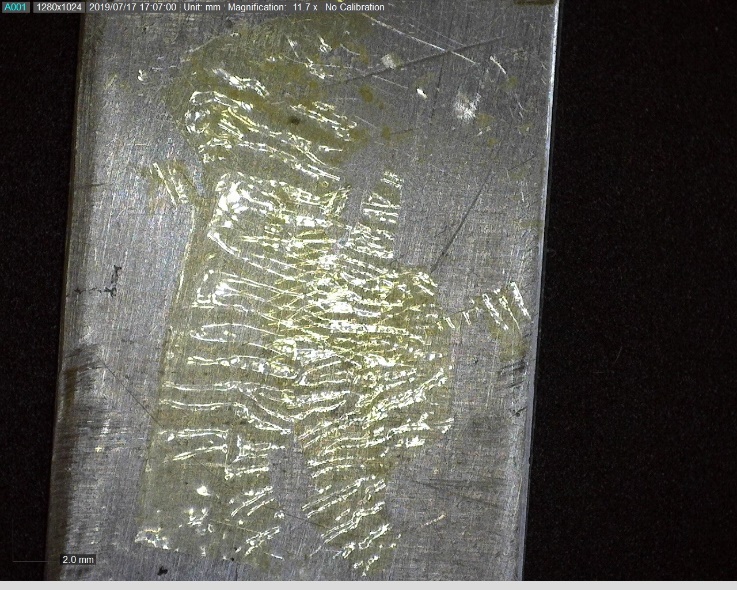 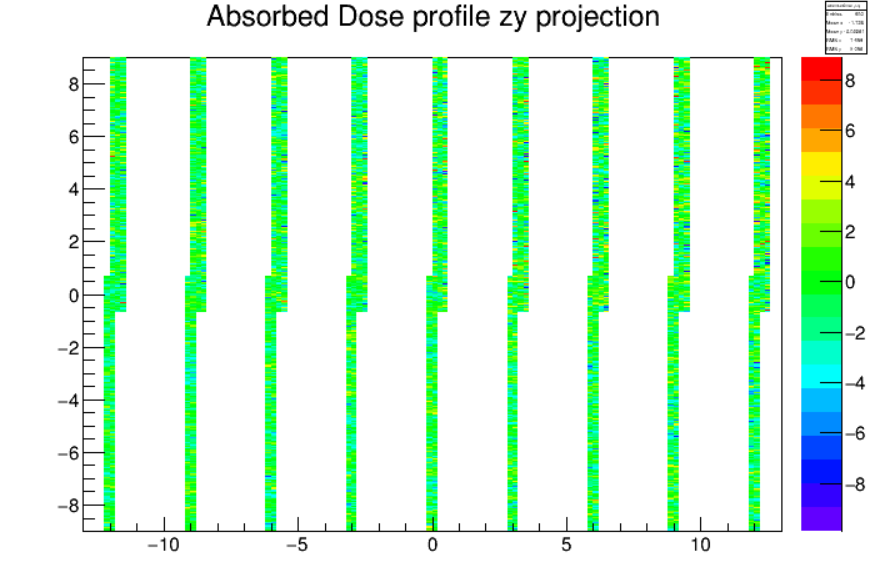 Friday, January 17, 2020
12
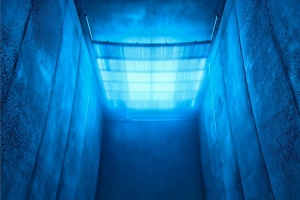 Irradiation facilities: BGS
Two irradiation options:
BGS high-dose irradiation box (30 kGy/h);
BGS Pallet-circulator (10 kGy/h);
Polling of samples from different CERN groups (EN, BE, etc.) with cost reduction
Currently suspended by EN waiting for results of CERN Call for Tender to evaluate possible other facilities (suppliers)
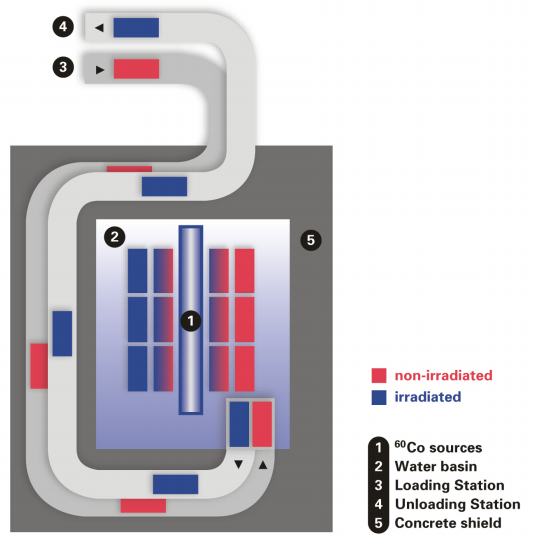 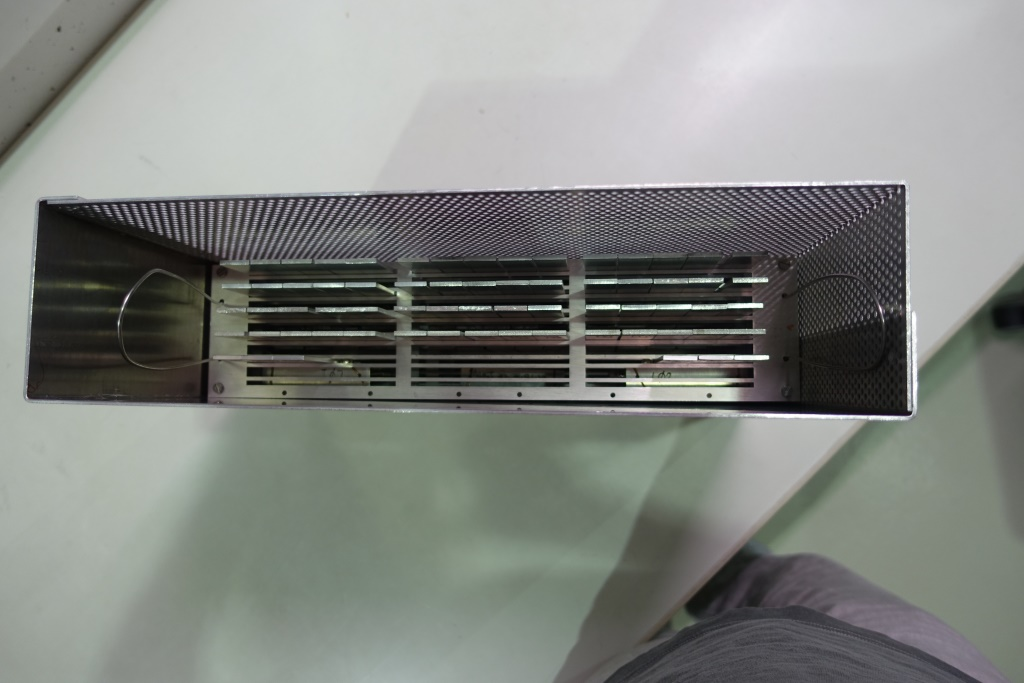 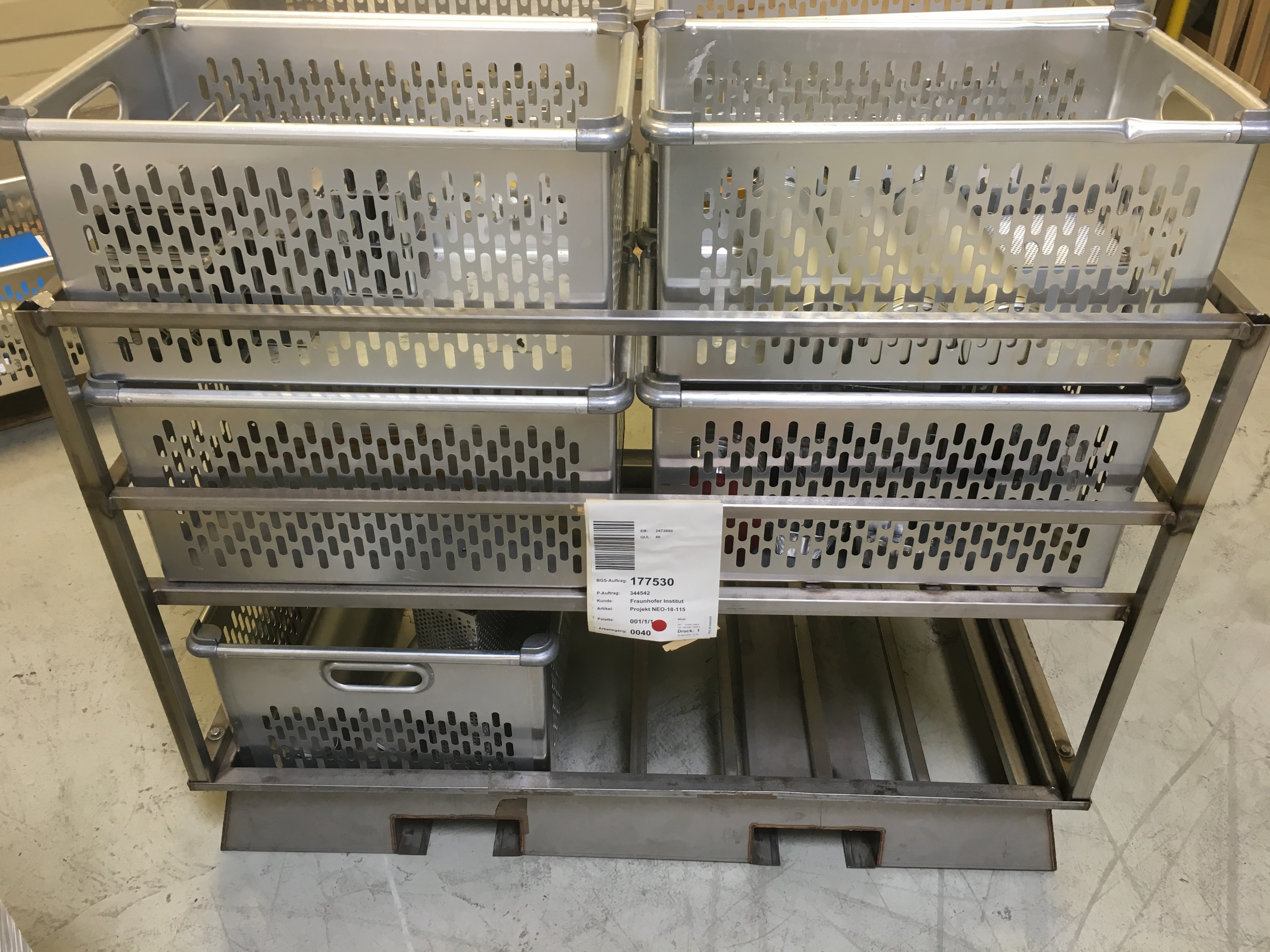 Shuttle pallet
Fixed sample holder
Results from call for tender expected March 2020Until then, irradiations continue on fixed position
Friday, January 17, 2020
13
Irradiations at Sandia
Irradiation rate: > 50 kGy/h
Active cooling of the samples with forced air flow from the center
Chamber shape most suitable for irradiating standardized samples (Lap joints, double cantilever beams, dogbones, etc.)
Dim: OD ~ 110, ID ~ 40, h ~ 350 mm
Production in DT of ad-hoc sample holders to maximize sample uniformity and space usage (fill factor > 40%)
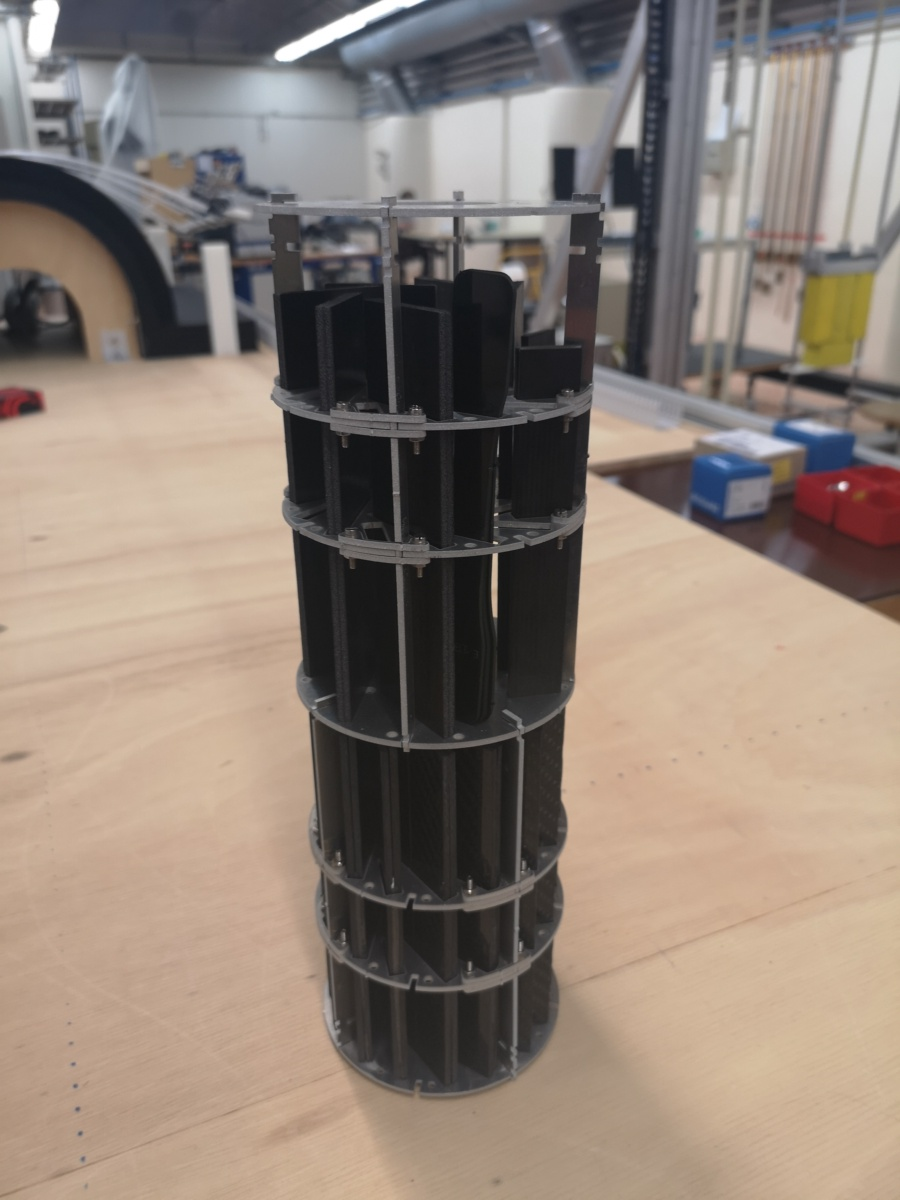 sources
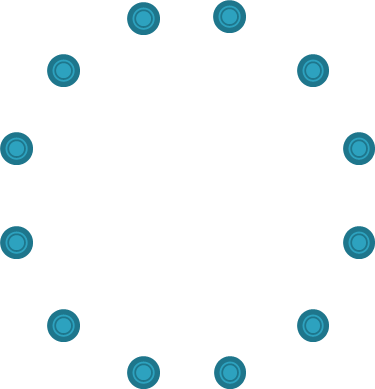 samples
Coolingpipe
Friday, January 17, 2020
14
Materials of interest (categories):
Adhesives (epoxies, impregnations glues, thermally conductive glues, tapes)
Encapsulants
Thermally conductive interfaces
Connectors
Cables
CFRP or Carbon Foam structure
… and more as they come…
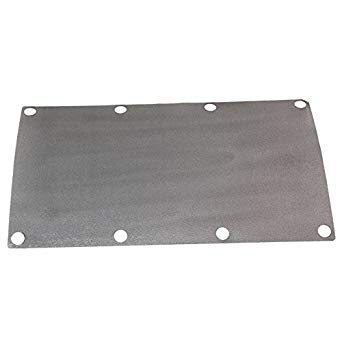 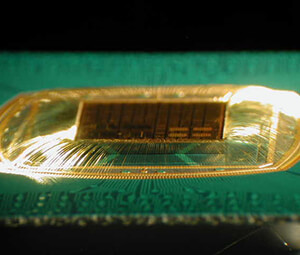 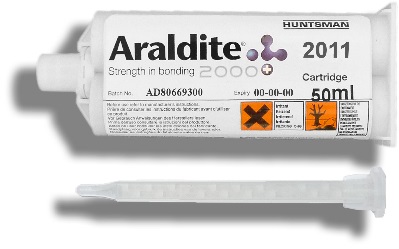 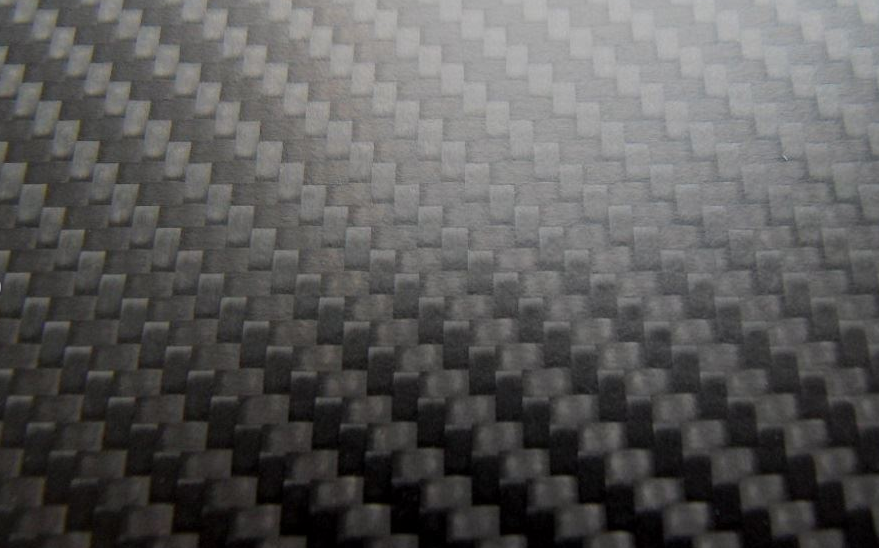 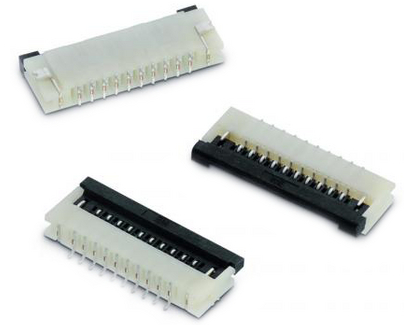 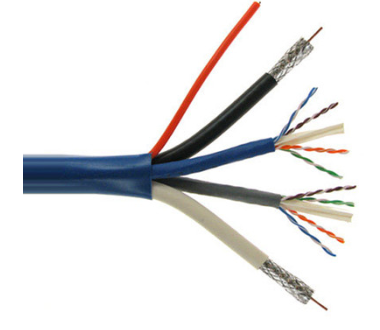 Friday, January 17, 2020
15
Previous data
Previous studies (CERN yellow reports et al.) are comprehensive but limited to old material generations and often low doses
For reference: most results can be found in the IMHOTEP database (http://imhotep.rl.ac.uk/)
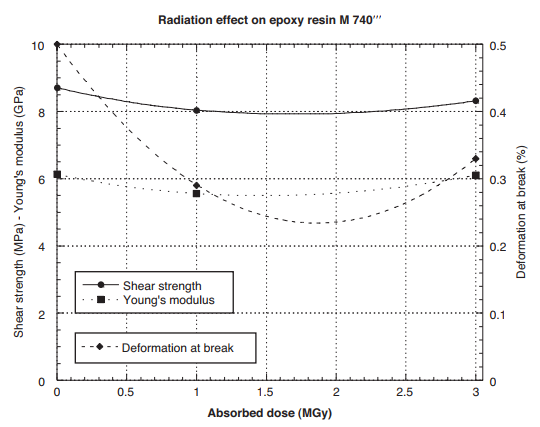 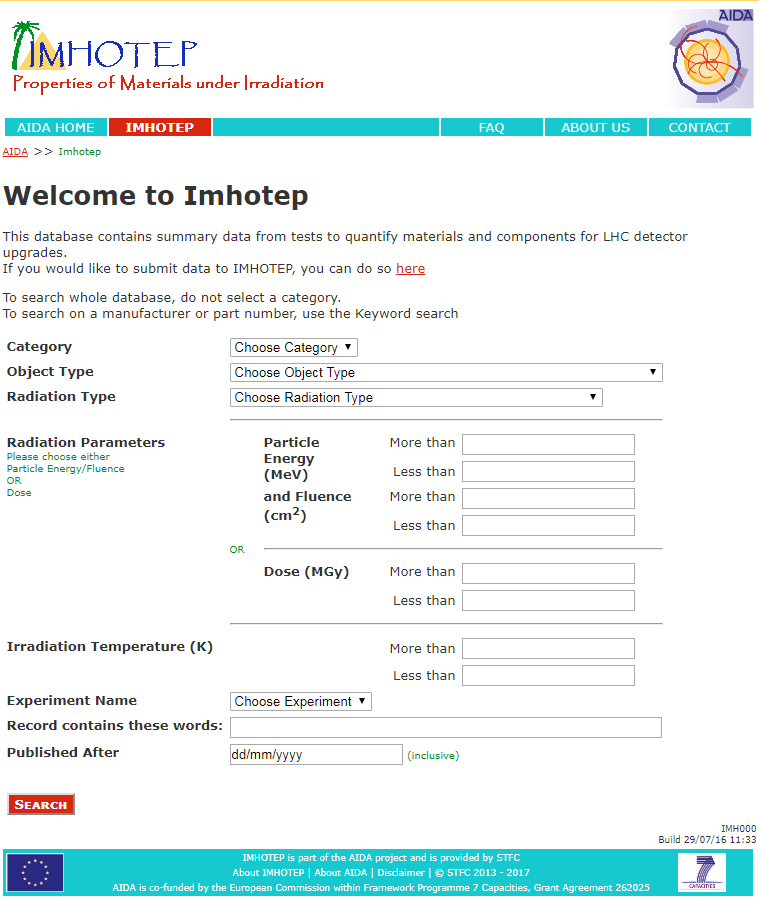 e.g. Araldite 2011 up to 3 MGy
Friday, January 17, 2020
16
CERN Yellow reports - highlights
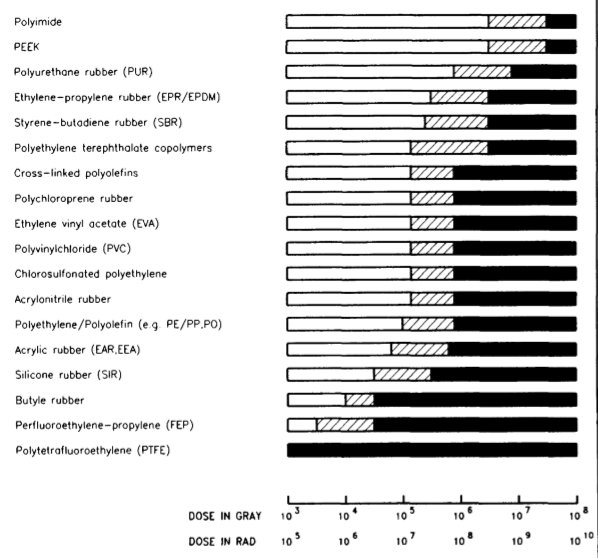 Halogen-free cable insulating materials
Friday, January 17, 2020
17
CERN Yellow reports - highlights
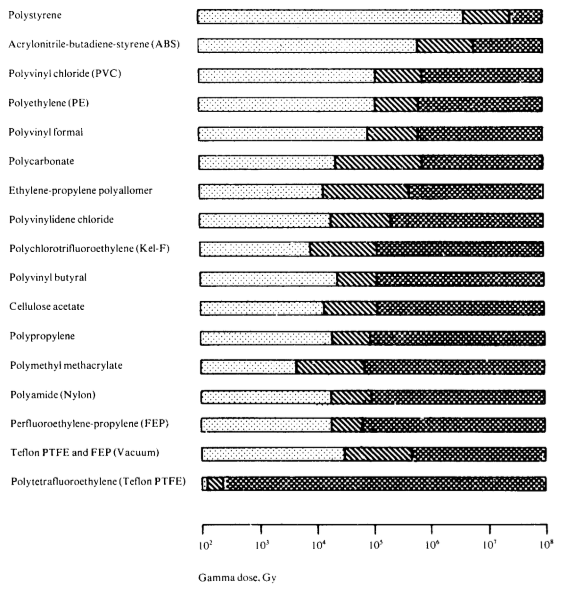 Thermoplasticresins
Friday, January 17, 2020
18
CERN Yellow reports - highlights
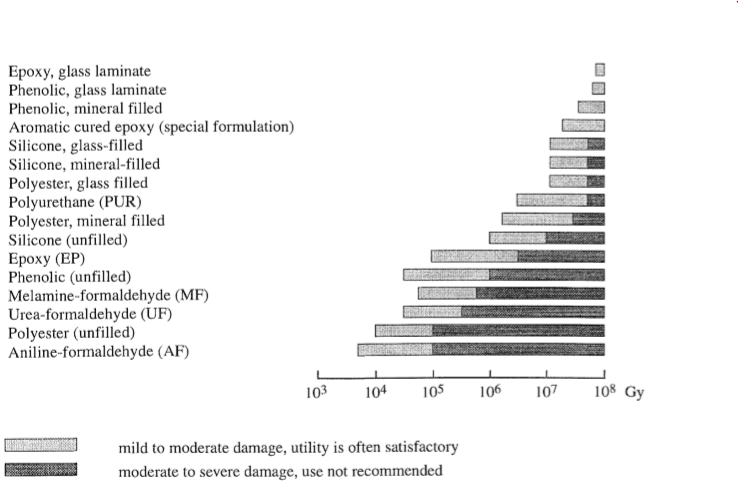 Thermoset resins and laminates
Friday, January 17, 2020
19
CERN Current campaign scope
Campaign organized and managed within EP-DT
Aim: find and qualify commercial or custom materials for their use in high radiation levels (HL-LHC tracker levels, 5-15 MGy)
The main focus of the campaign are structural and thermal materials. However, irradiation of other components (e.g. electrical connectors, cables) is also possible.
Irradiation is performed at gamma industrial facilities, because of:
Possibility to reach high doses on large samples in acceptable timeframes
Lack of activation of the materials, making handling and testing simpler
Polymers (adhesives, plastics, etc.) degrade mainly due to Total Ionizing Dose (displacement damage negligible)
Pooling of samples from different experiments to allow cost reduction (cost splitting between experiments based on volume occupied).
Sharing of results in a common database

So far, irradiation of samples for ATLAS, CMS, LHCb (UT, Velo)

Samples are prepared / provided by institutes with CERN guidance
Preferred samples according to different ASTM/ISO standards
Facilities available in DT to test the samples
Friday, January 17, 2020
20
Campaign timeline
So far:
2018/03 – Completed first 5 Mgy (BGS)
2018/08 – Completed first 5 Mgy on supplementary set of samples (BGS)
2018/10 – Supplemental 5 MGy (10 MGy total) (BGS)
2019/07 – Supplemental 5 Mgy (15 MGy total) (BGS)
2019/12 – 5 MGy on new samples (BGS)
2019/12 – 1 MGy, 7 MGy in Sandia
Future:
2020/01 – 5 Mgy Sandia 
2020/03 – 5 MGy (BGS, fixed position)
2020/05 – 5 MGy (BGS, fixed position, pallet, other facility?)
Friday, January 17, 2020
21
Test standards for the campaign:
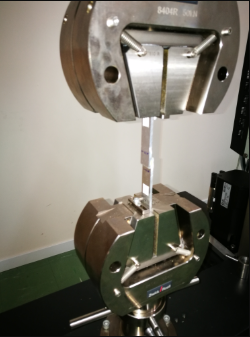 Irradiation as well of “spare” not standard samples of different materials, commercial components, etc.
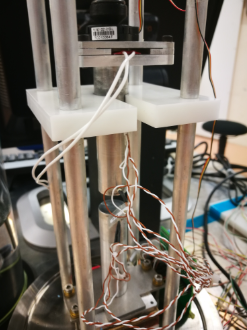 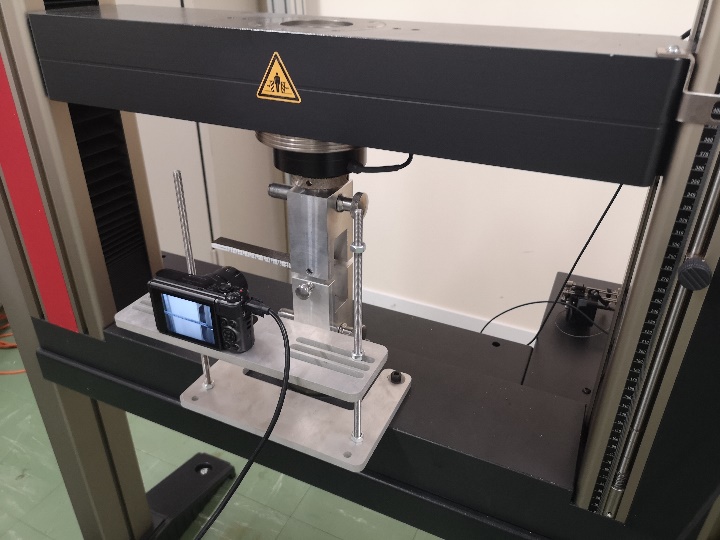 Facilities available within DT for tensile and thermal testing. Otherwise, testing at institutes (especially for non-standard samples).
Friday, January 17, 2020
22
Standard sample types: Lap joints
3 mm al sheet rectangles, cut to 20 x 100 mm
Grit blasting or sandpaper of glued surface
Overlap: 12.5 mm Thickness gauging with nylon wires (typ. 200 um thickness)
Uniformity of glue fillet between samples

Tested with ASTM D1002 standard for apparent lap shear strength
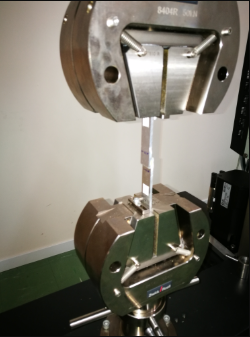 Friday, January 17, 2020
23
Standard sample types: Double Cantilever Beams
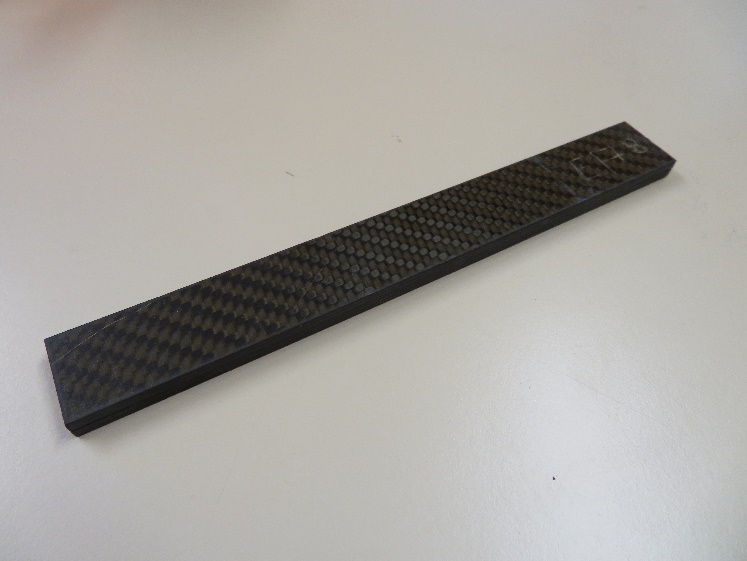 Introduced in last campaigns for measuring mode 1 fracture energy
Manufacturing and testing according to standard ISO 25217
CF plate, 3 mm thickness, cut to 160 x 20 mm, prepared with grit blasting or sand-paper (80 grain gauge)
Precrack (60 mm) obtained with interposition of Teflon film
Glue thickness gauge with nylon wires in precrack area and toward the end of the specimen
Thickness gaugewires
Teflon film(60 mm)
Glued length
(100 mm)
Friday, January 17, 2020
24
ISO 25217 standard
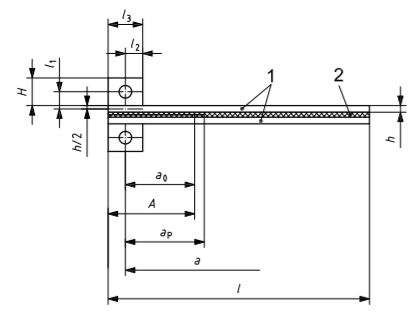 Measures the mode 1 fracture energy by following the time evolution of a crack as a function of applied force.
Friday, January 17, 2020
25
ISO 25217 test example
Friday, January 17, 2020
26
Standard sample types: Dogbones
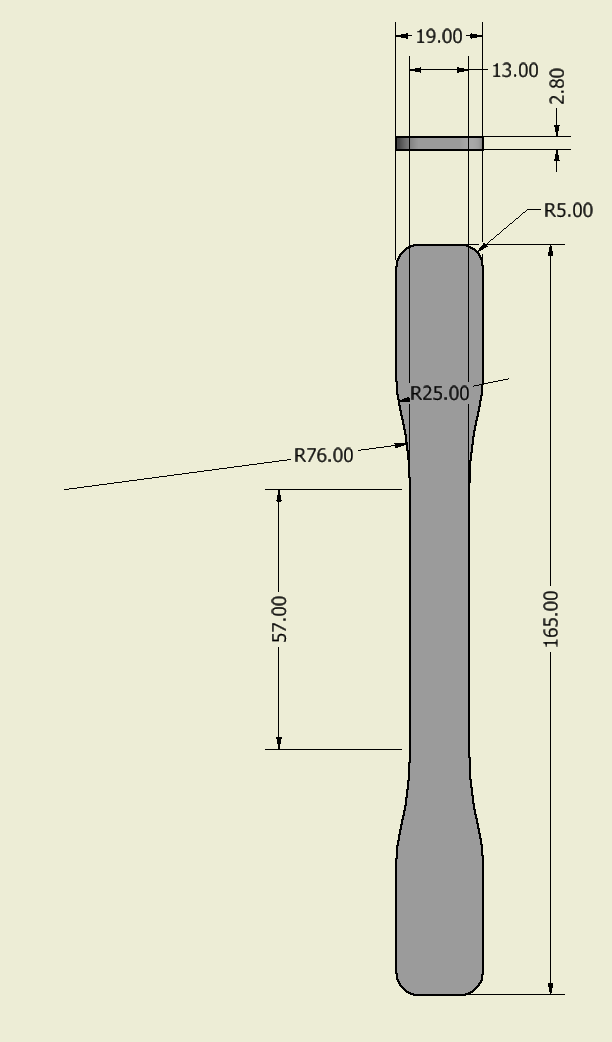 Introduced in last campaigns for measuring tensile strength and modulus of elasticity
Manufacturing and testing according to standard ASTM D5083
Thickness ranges 2->5 mm (subset of standard)
Preparation through mould or by machining a plate of target thickness
Friday, January 17, 2020
27
Standard sample types: Thermal samples
2 sample options:
Cylindrical sections of cast glue (diameter 12-13 mm), surface parallel to +- 10 um over all sample surface, thickness 0.5-3 mm)
“Sandwich” of 2 x 1 mm thick AL6082 sheets interposed with 0.2->0.5 mm glue, thickness controlled with non-conductive (nylon) gauge wires
Testing according to ASTM D5740 standard (apparent thermal conductivity)
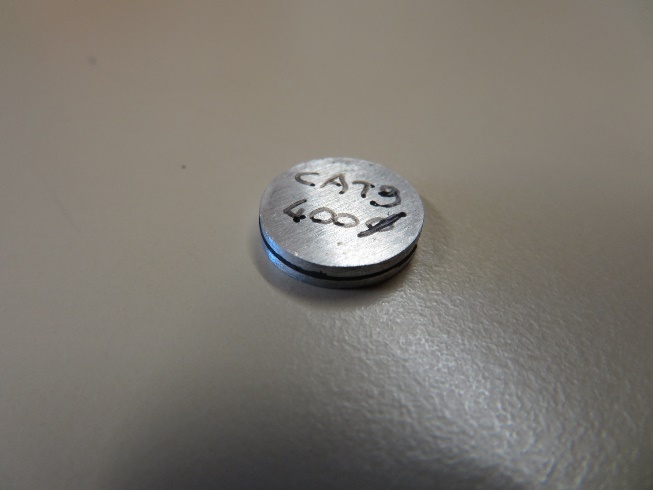 Friday, January 17, 2020
28
Conductivity calculation
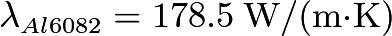 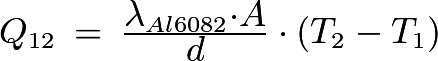 Heat flow (1-2)
A: meter bar sectional area (m2)
S: sample surface (m2)
t: sample thickness (m)
Rint :thermal resistance of interface
Force
Load cell
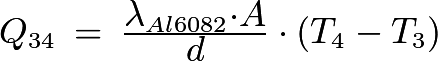 Heat flow (3-4)
Heating element
Hot meter bar
T4
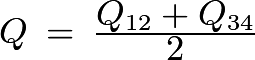 Specimen heat flow
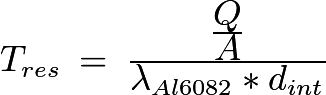 ∆T interface to nearest probe
T3
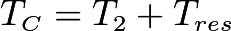 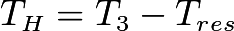 Specimen
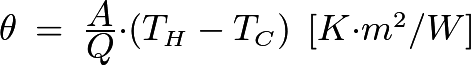 dint = 3.8 mm
Cold meter bar
Thermal impedance
T2
Thermal resistance (gross)
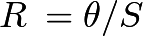 d = 50 mm
Thermal resistance (net)
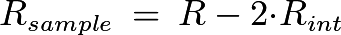 T1
Cooling element
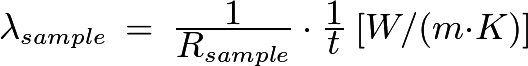 Sample thermal conductivity (net)
Friday, January 17, 2020
29
Sample holders
Custom raster holders for DCB/Lap joints/etc.
Can be cut to accommodate other sample types (e.g. PCB)
Max sample size: 100 x 70 x 170 mm
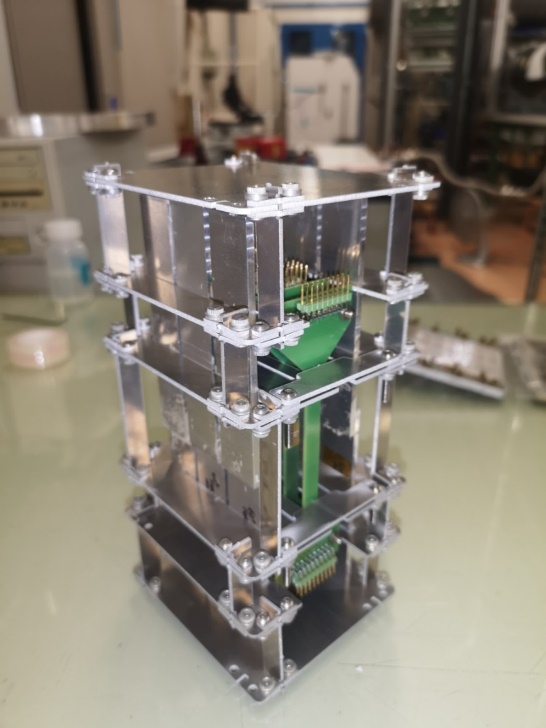 Friday, January 17, 2020
30
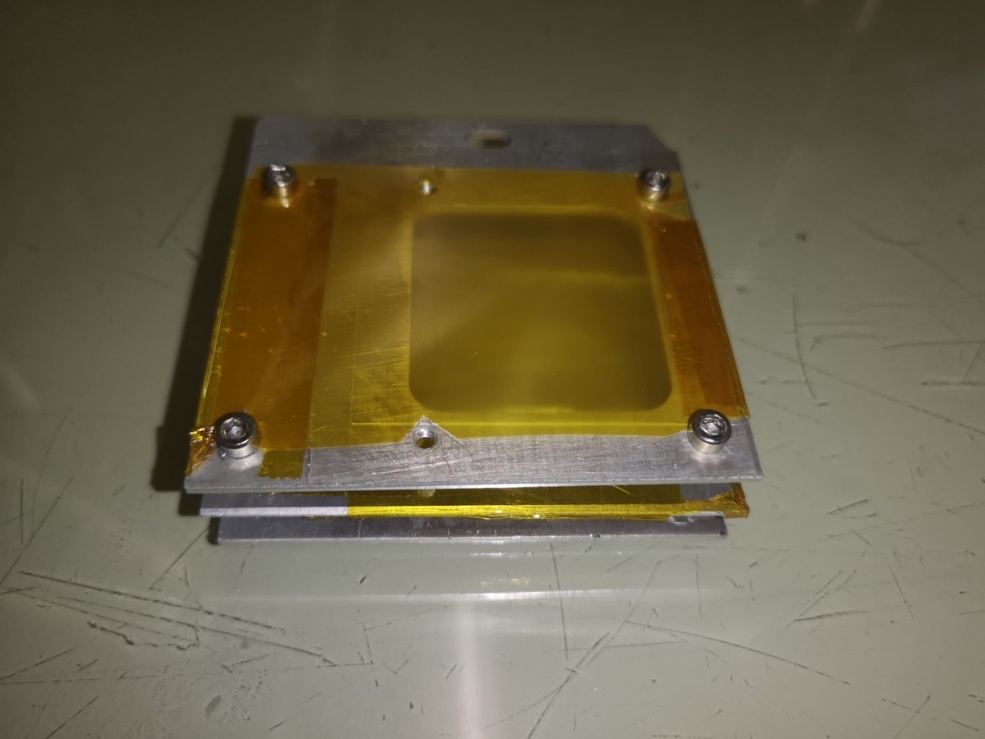 Sample holders (non standard samples)
Waterjet-cut to size
Maximum aperture to allow for air recirculation / avoid ozone accumulation
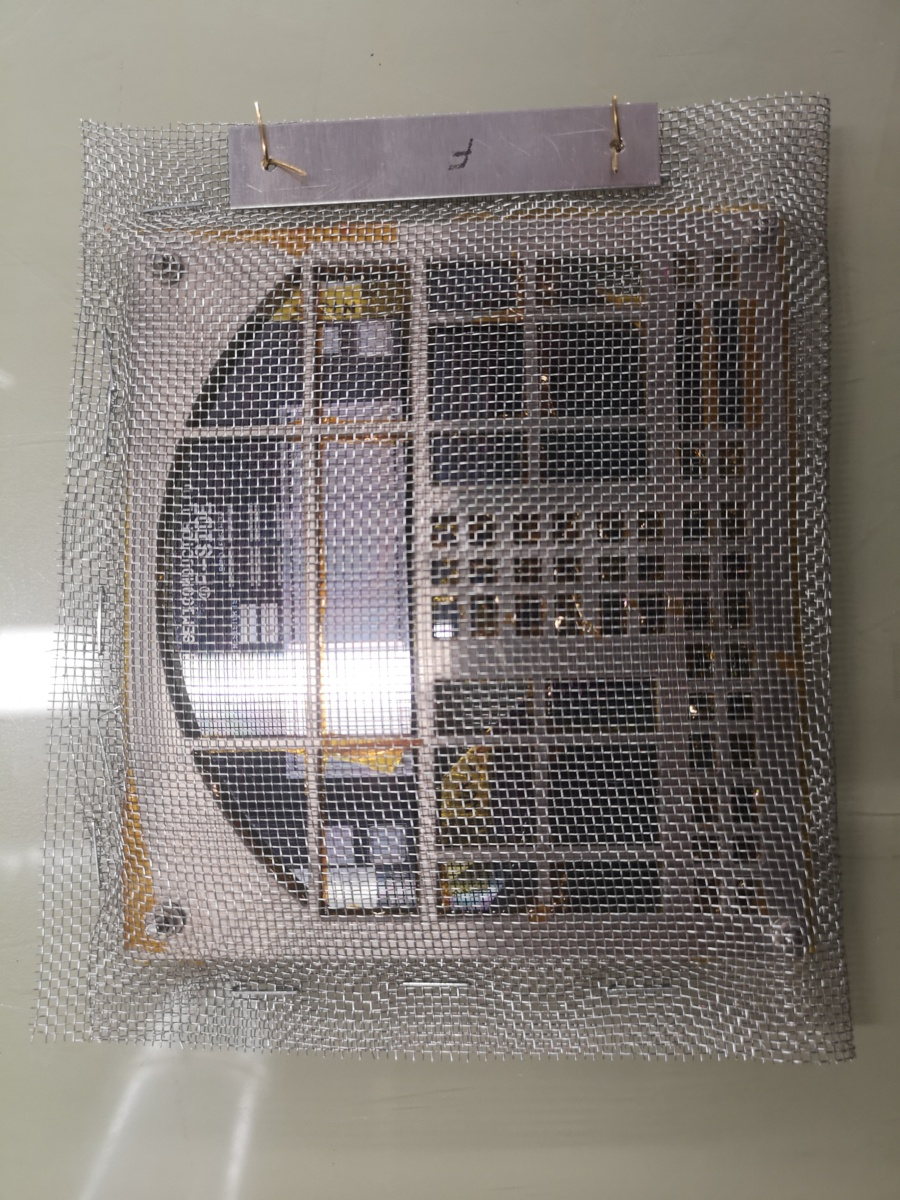 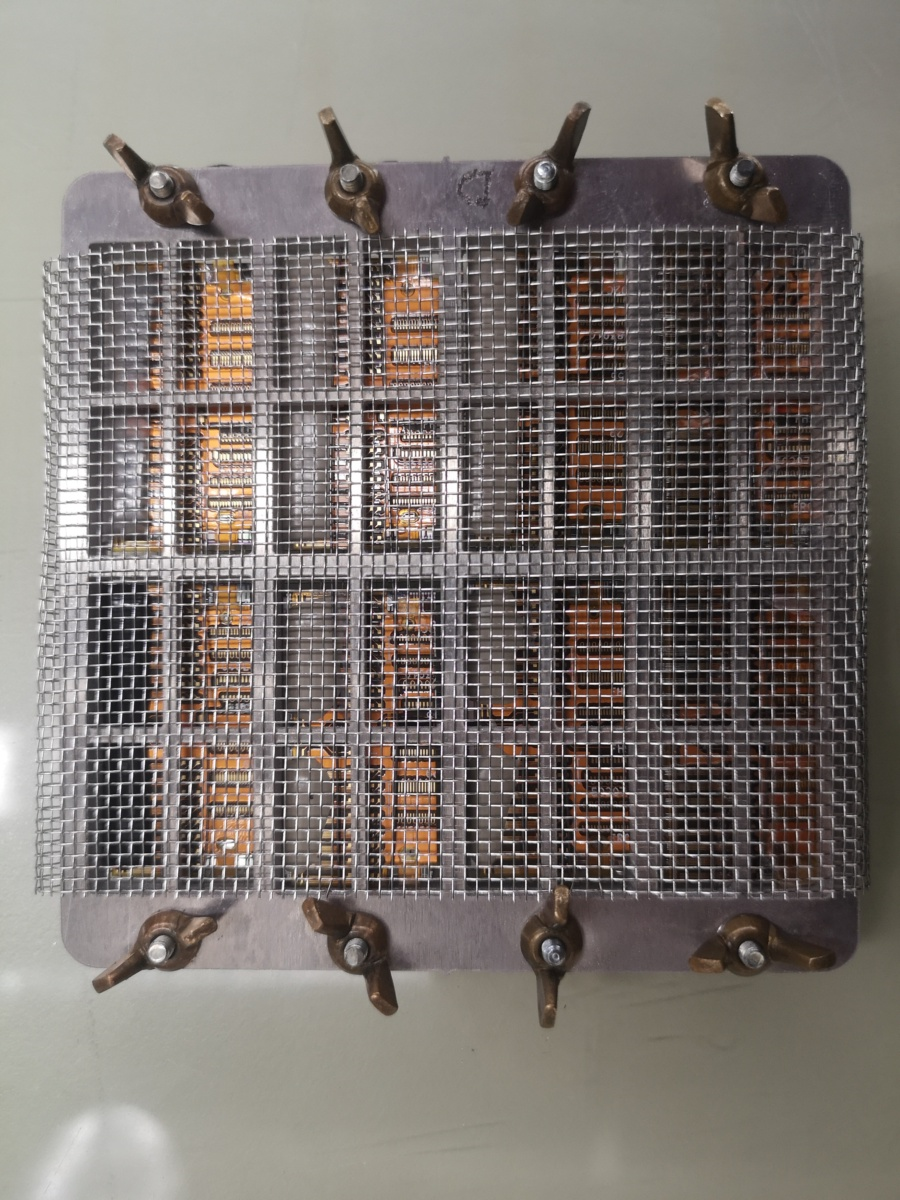 Friday, January 17, 2020
31
Current status (standardized samples only, non comprehesive list)
Friday, January 17, 2020
32
MaxRAD: Results reporting/sharing
A dynamic website was developed to store and visualize the results of the irradiation campaign
The website is intended to be publicly accessible (but registration to an e-group is required, for tracking purposes)
Can be accessed at https://maxrad.web.cern.ch
At present: online visualization of lap-shear results.
To be added: online visualization for tensile tests, Double Cantilever beams, reporting
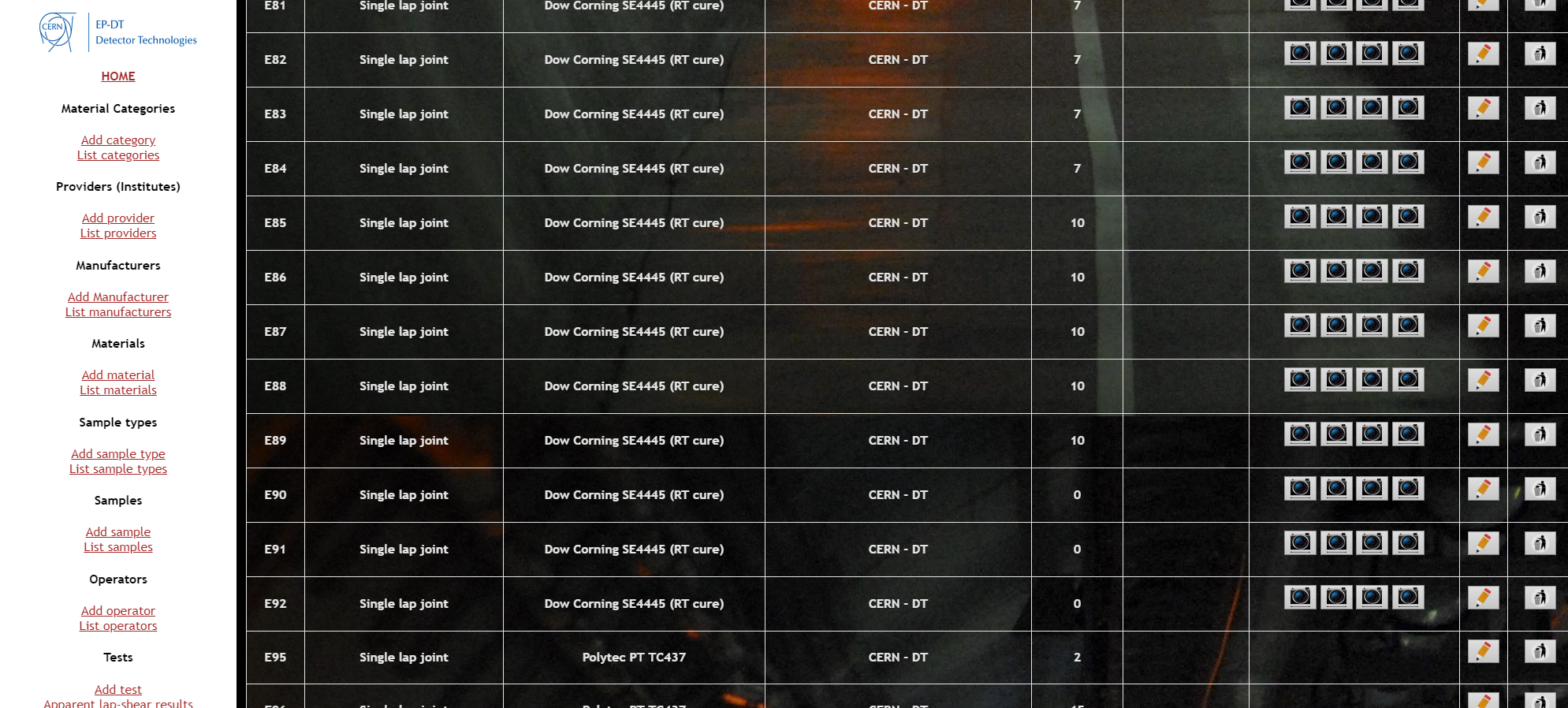 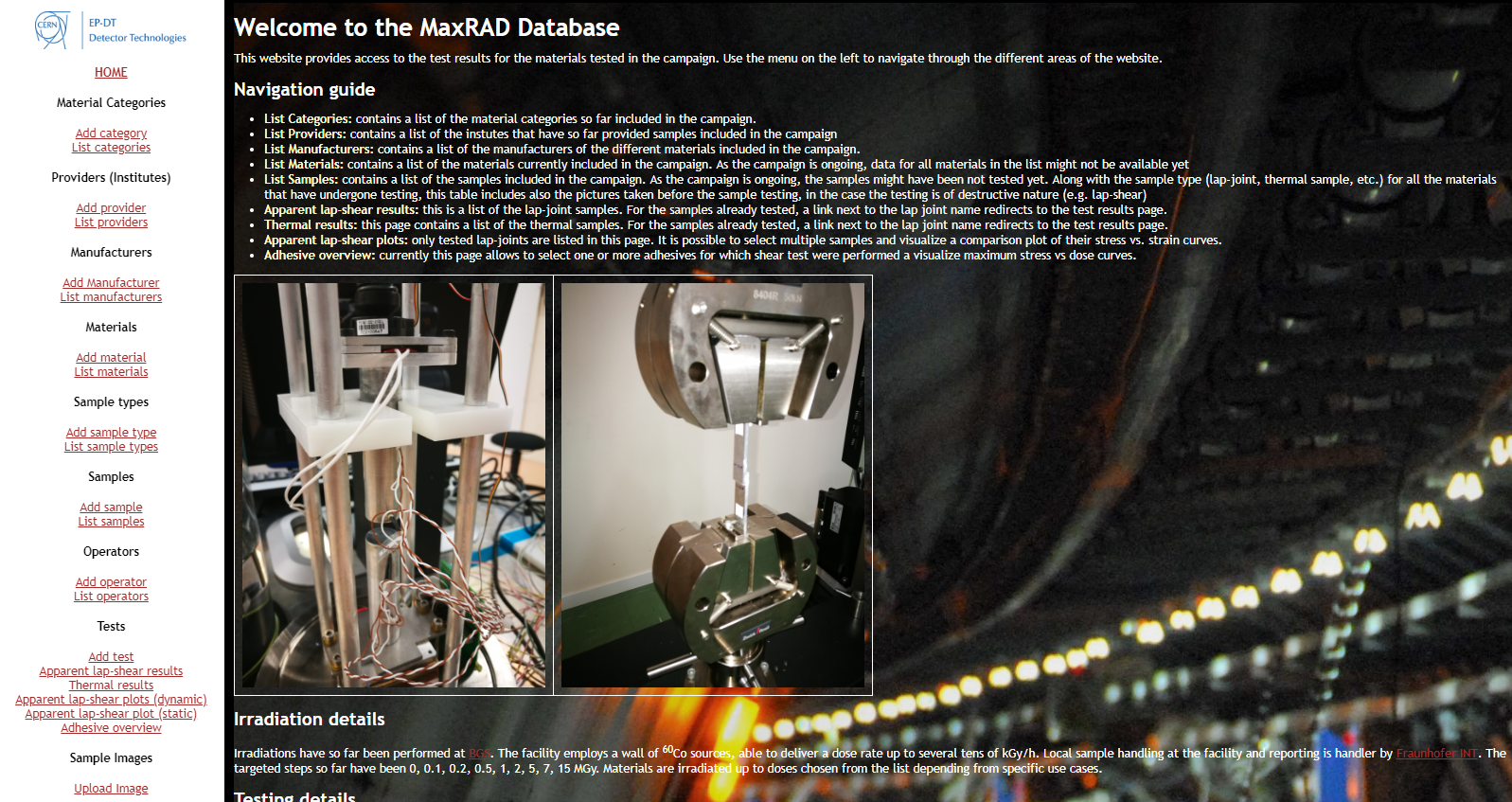 Friday, January 17, 2020
33
Some results: non-filled epoxies
Mainly radiation hard (some adhesives show slightly worse degradation)
Tendency to shift elastic-plastic transition to higher stresses
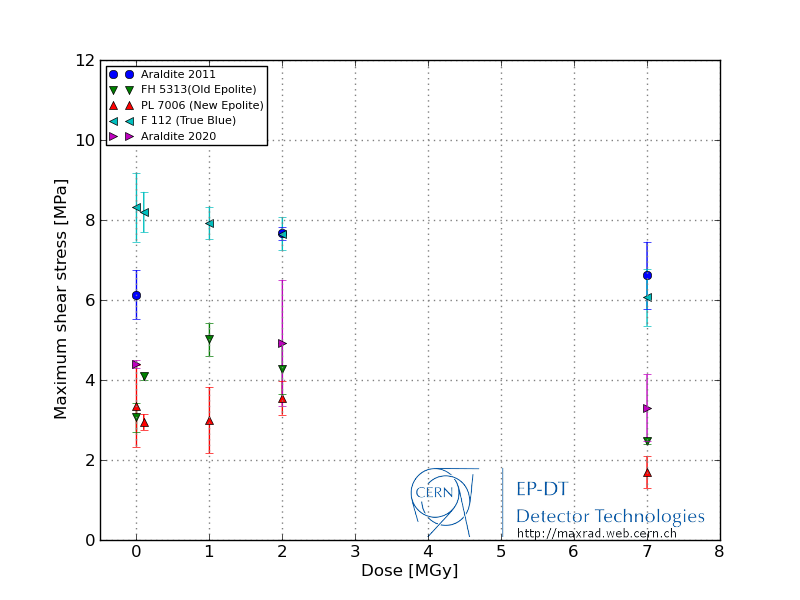 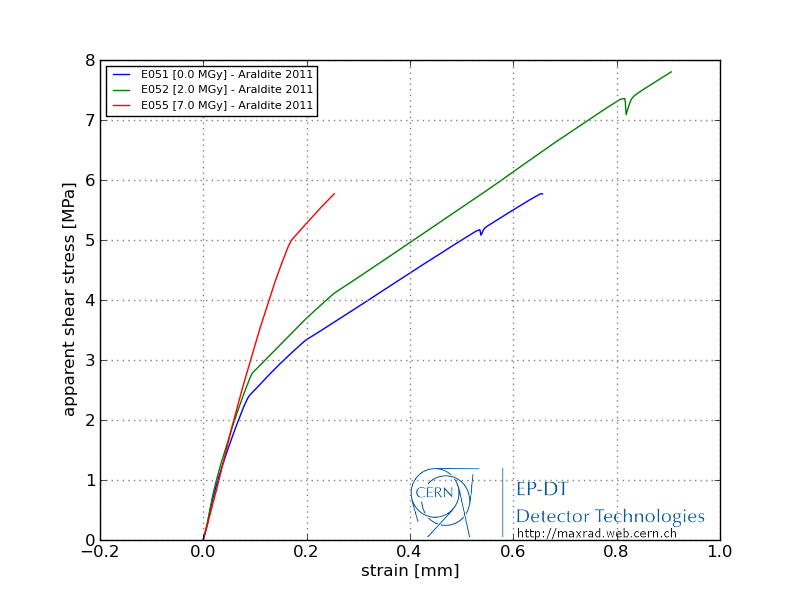 Friday, January 17, 2020
34
Some results: thermally conductive epoxies
Two adhesives studied so far (more being irradiated)
Either significant degradation in maximum shear stress from higher values or no major changes when starting from low values
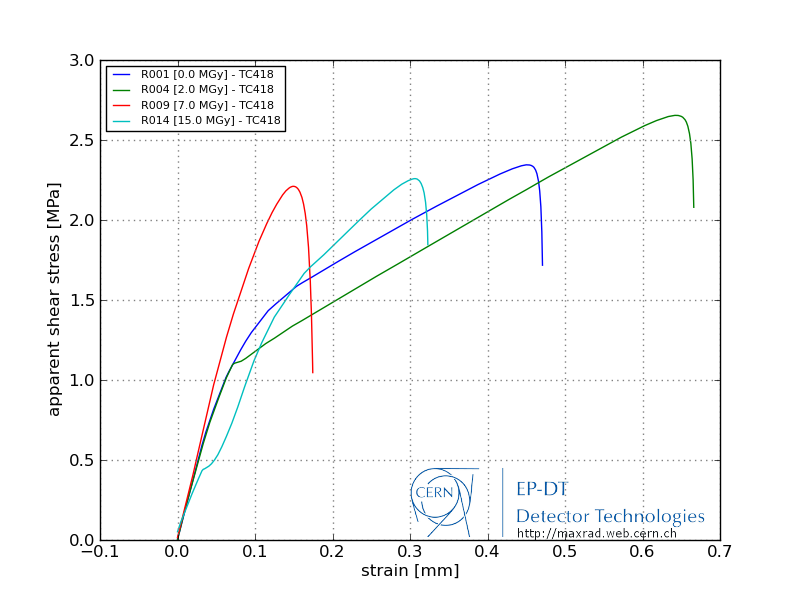 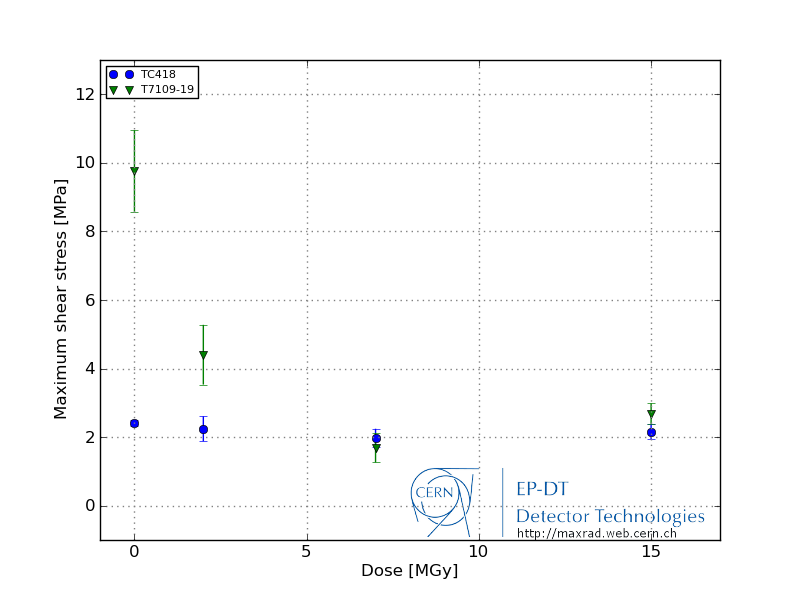 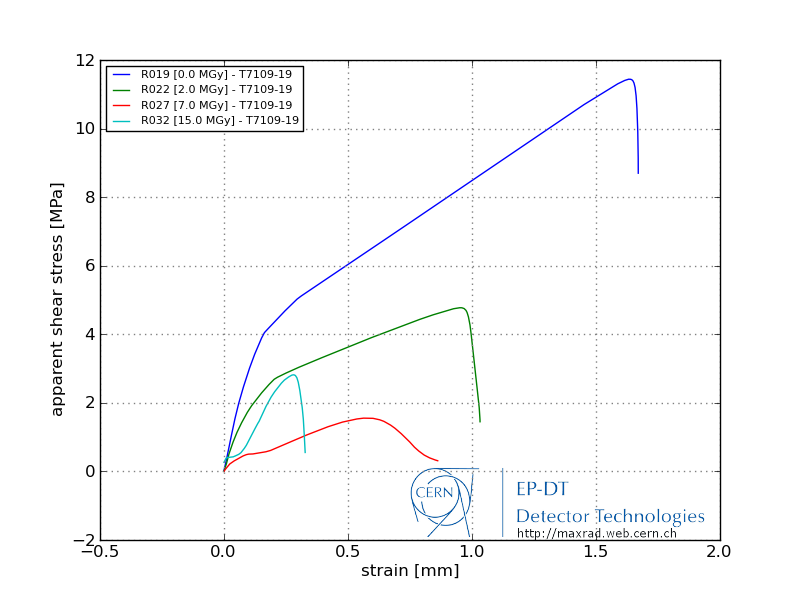 Friday, January 17, 2020
35
Encapsulants
Two classes of commercial wirebond encapsulants
Silicone-based (E.g. Sylgard 186)
Vitrification and embrittlement of the compound which detaches in pieces or clean from the board
(Poly)urethane based (E.g. Dymax 9001)
Hardening and breakage of wire bonds at thermal cycling

As of today we still don’t have a viable candidate for doses > 2 Mgy(research pursuing “soft” epoxies)
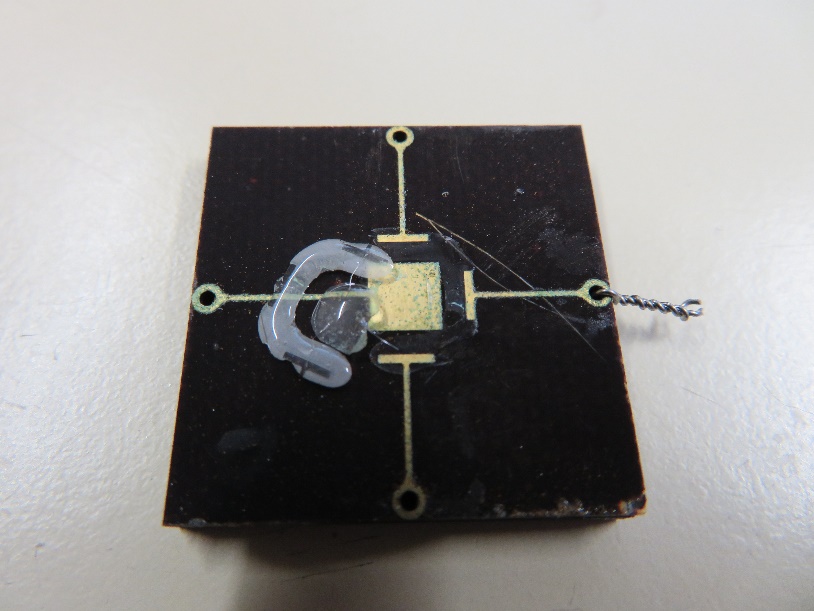 Friday, January 17, 2020
36
Conclusions and outlook
The campaign is ongoing and will likely continue until all Phase II upgrades enter production – possibly further.
Lap shear results available for many adhesives up to 7-15 MGy. Testing of already irradiated samples is ongoing.
We are going to start systematic characterization of DCB/dogbone samples for a selected subset of glues.
The communities should pre-qualify adhesives and materials for their unirradiated properties (e.g. viscosity, curing time, CT). Afterwards they can be radiation quawlifiedto assess any performance degradation.
Relevant tests for the chosen material should always be defined before irradiation, thinking as well about the interaction of the material with the surrounding environment.
Problematic areas identified in the field of thermally conductive adhesives (limited choice with HL-LHC trackers requirement e.g. too viscous, boron fillers etc.)
There is still no viable choice for encapsulants. Standard commercial solutions fail at low radiation doses.

Thanks for the attention!
Friday, January 17, 2020
37